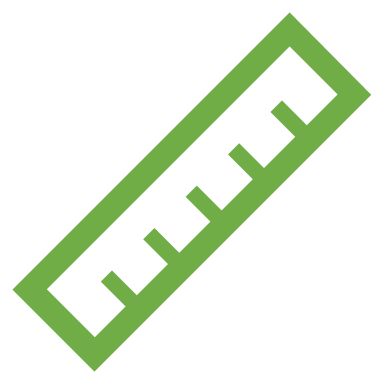 PHÒNG GD&ĐT………..
TRƯỜNG THCS ………….……
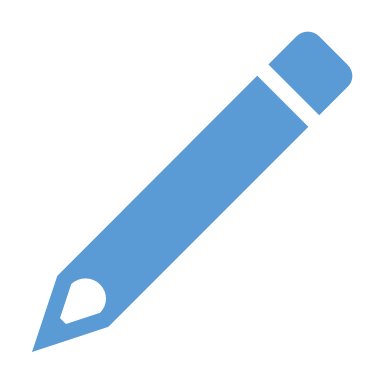 S6-C2-T…
Bài tập chương II
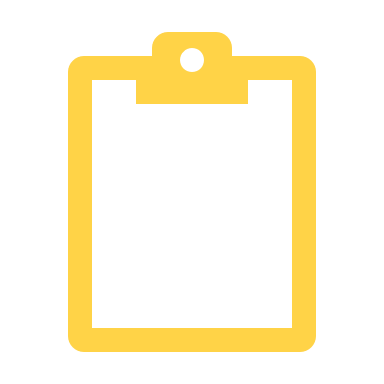 Giáo viên:……………………………
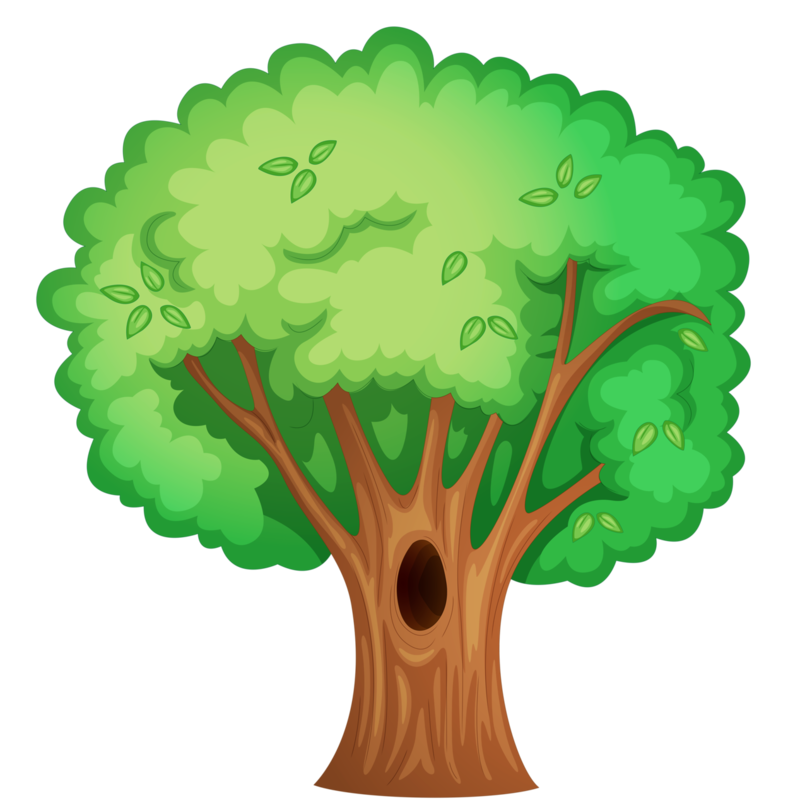 Trò chơi hái táo
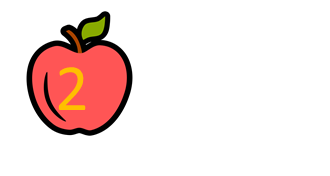 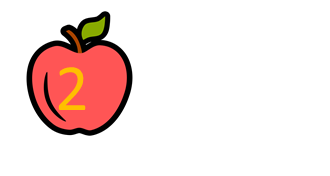 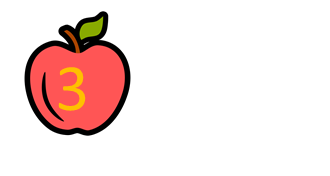 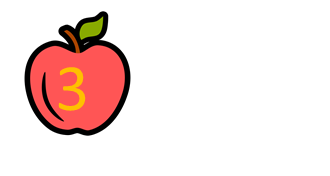 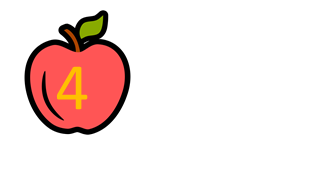 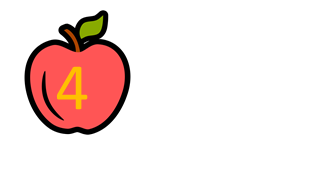 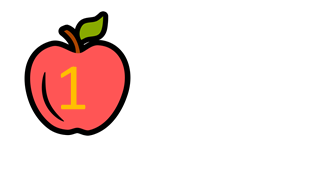 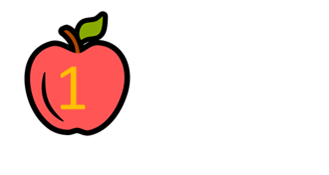 Luật chơi – Cách chơi

       Có một cây táo đã chín đỏ. Hãy giúp bác nông dân thu hoạch táo bằng cách chọn các quả táo tương ứng với các câu hỏi rồi vượt qua các câu hỏi được đưa ra nhé!
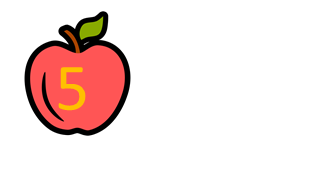 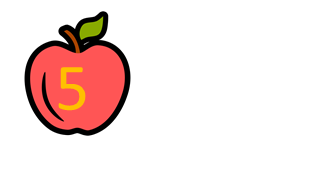 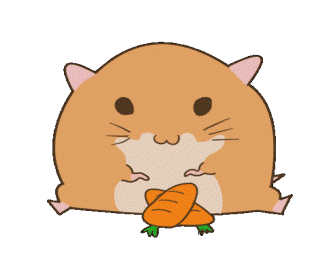 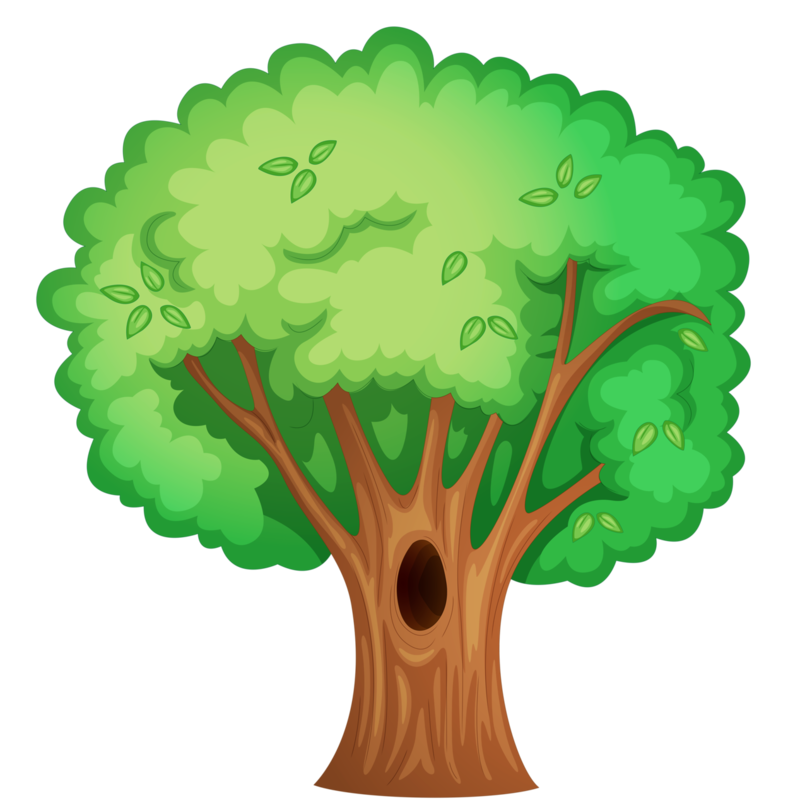 Trò chơi hái táo
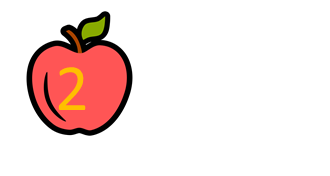 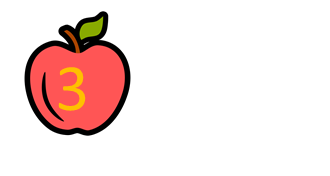 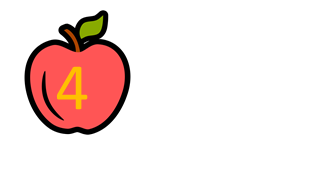 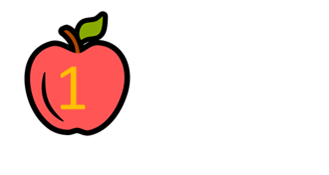 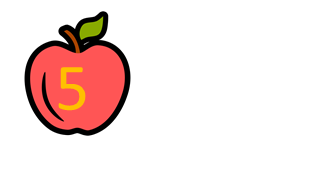 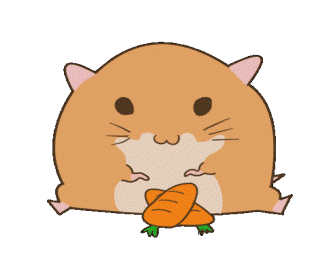 Câu hỏi 1
Trong các phát biểu sau, phát biểu nào sai
Tổng hai số nguyên dương là một số nguyên dương
Tổng hai số nguyên âm là một số nguyên âm
Tổng của một số nguyên dương và một số nguyên âm là một số nguyên dương
Tổng của một số nguyên âm với 0 là một số nguyên âm
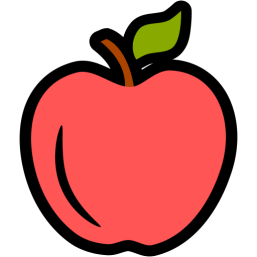 Câu hỏi 2
Kết quả của phép tính  (-551) + 400 + (-449)

	A. -600              
	B. -1450    
	C. -1000             
 	D. -1500
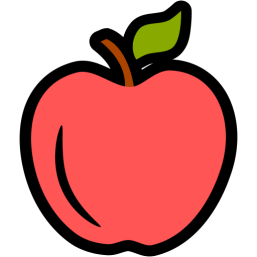 Câu hỏi 3
Kết quả sắp xếp các số - 75; - 2; - 7; 57 
theo thứ tự giảm dần là:
A.- 75; 57;- 7;- 2
B.- 2;-7;- 75;  57
D. 57; - 2;-7;- 57
C.- 75; 57; - 2; - 7
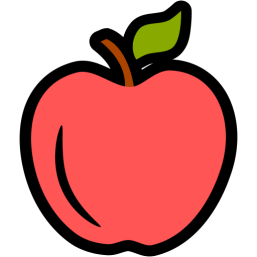 Câu hỏi 4
Kết quả của phép tính (-7). 4+(-7).6  
 70
 -70
 -22
 Đáp án khác
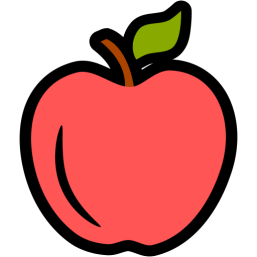 Câu hỏi 5
Tìm số nguyên x, biết:
B. x  = -18
A. x = 18
D. Một kết quả khác
C. x= -72
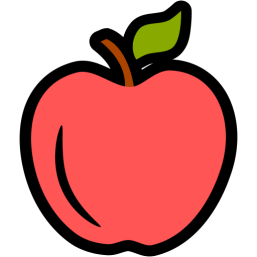 HOẠT ĐỘNG LUYỆN TẬP
Dạng 3: Tìm x
Bài tập 6. Tìm số nguyên x, biết:
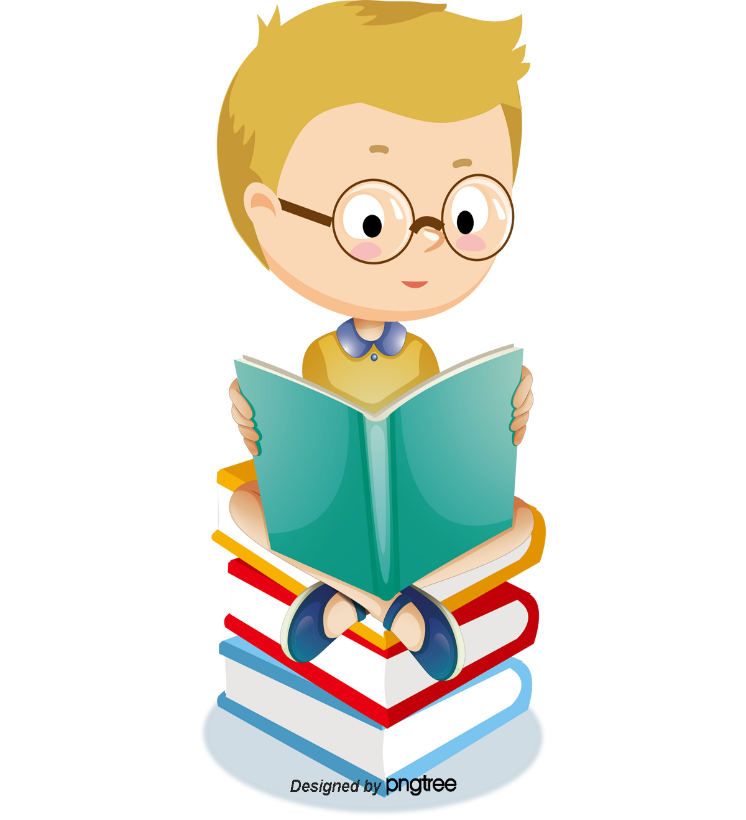 Hoạt động cá nhân
HOẠT ĐỘNG LUYỆN TẬP
Dạng 3: Tìm x
Bài tập 6. Tìm số nguyên x, biết:
HOẠT ĐỘNG LUYỆN TẬP
Dạng 3: Tìm x
Bài tập 6. Tìm số nguyên x, biết:
Suy ra
hoặc
HOẠT ĐỘNG LUYỆN TẬP
Dạng 4: Bài toán thực tế
Bài tập 7. Công ty An Bình có lợi nhuận mỗi tháng trong 4 tháng đầu năm là -70 triệu đồng. Trong 8 tháng tiếp theo lợi nhuận mỗi tháng của công ty là 60 triệu đồng. Sau 12 tháng kinh doanh, lợi nhuận của công ty An Bình là bao nhiêu tiền?
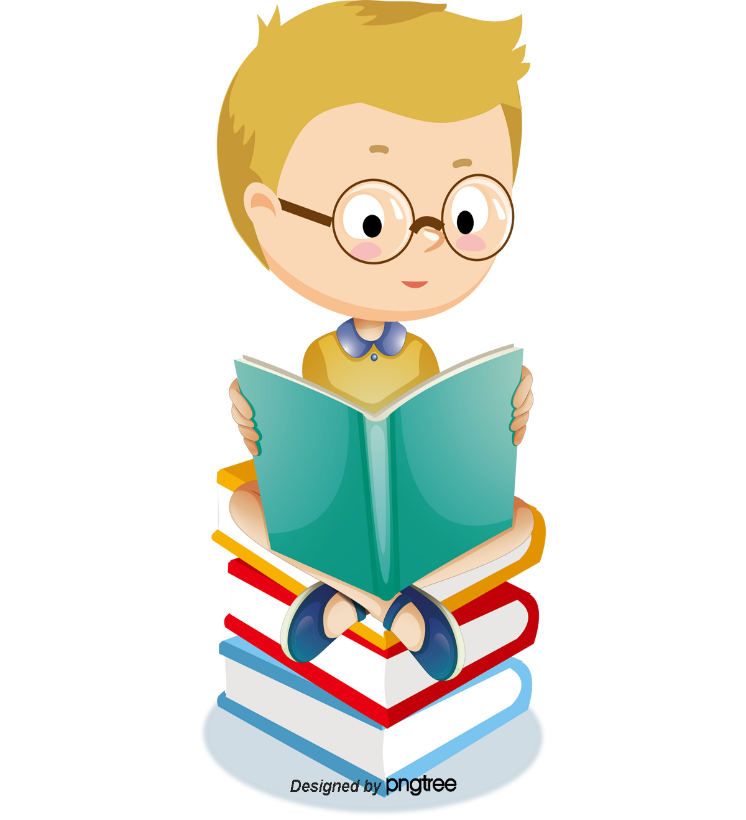 Hoạt động cá nhân
HOẠT ĐỘNG LUYỆN TẬP
Dạng 4: Bài toán thực tế
Bài tập 7. Sau 12 tháng kinh doanh, lợi nhuận của công ty An Bình là:
                                                                 (triệu đồng)
* Kết luận: Sau 12 tháng kinh doanh, lợi nhuận của công ty An Bình là 200 triệu đồng.
Dạng 4: Bài toán thực tế
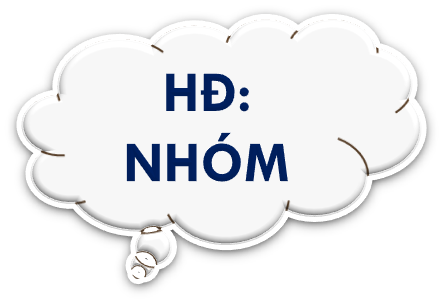 Bài tập 8. Người ta sử dụng biểu thức                          để biểu diễn số tiền tiết kiệm trung bình mỗi tháng của một người, trong đó     là tổng tu nhập và     là tổng chi phí trong một năm của người đó. Bác Dũng có số tiên tiết kiệm trung bình mỗi tháng là 3 triệu đồng và tổng chi phí cả năm là 84 triệu đồng. Tính tổng thu nhập cả năm của bác Dũng.
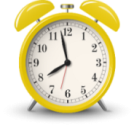 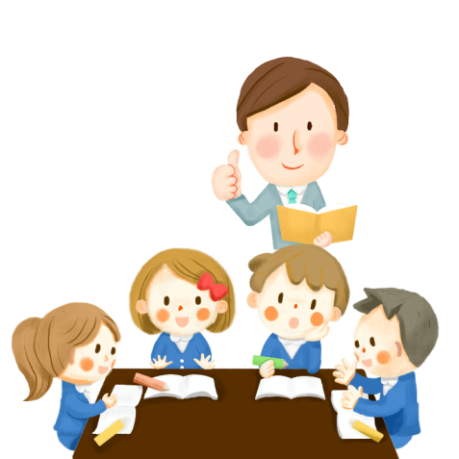 Thời gian: 3 phút.
THANG ĐÁNH GIÁ HOẠT ĐỘNG NHÓM
14
HOẠT ĐỘNG LUYỆN TẬP
Dạng 4: Bài toán thực tế
Bài tập 8.
- Tổng số tiền tiết kiệm của Bác Dũng trong 12 tháng:
(triệu đồng)
(triệu đồng)
- Tổng chi phí cả năm của bác Dũng:
Ta có biểu thức:
vào biểu thức ta được:
Thay:
* Kết luận: Tổng thu nhập cả năm của bác Dũng là 48 triệu đồng.
MẢNH GHÉP BÍ ẨN
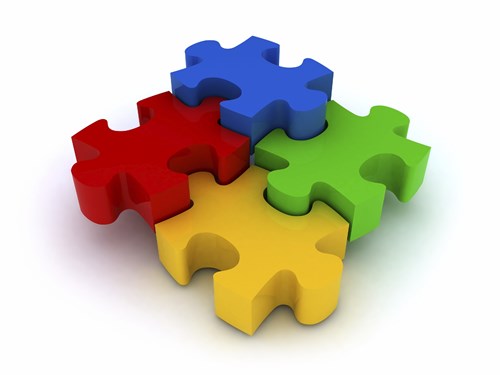 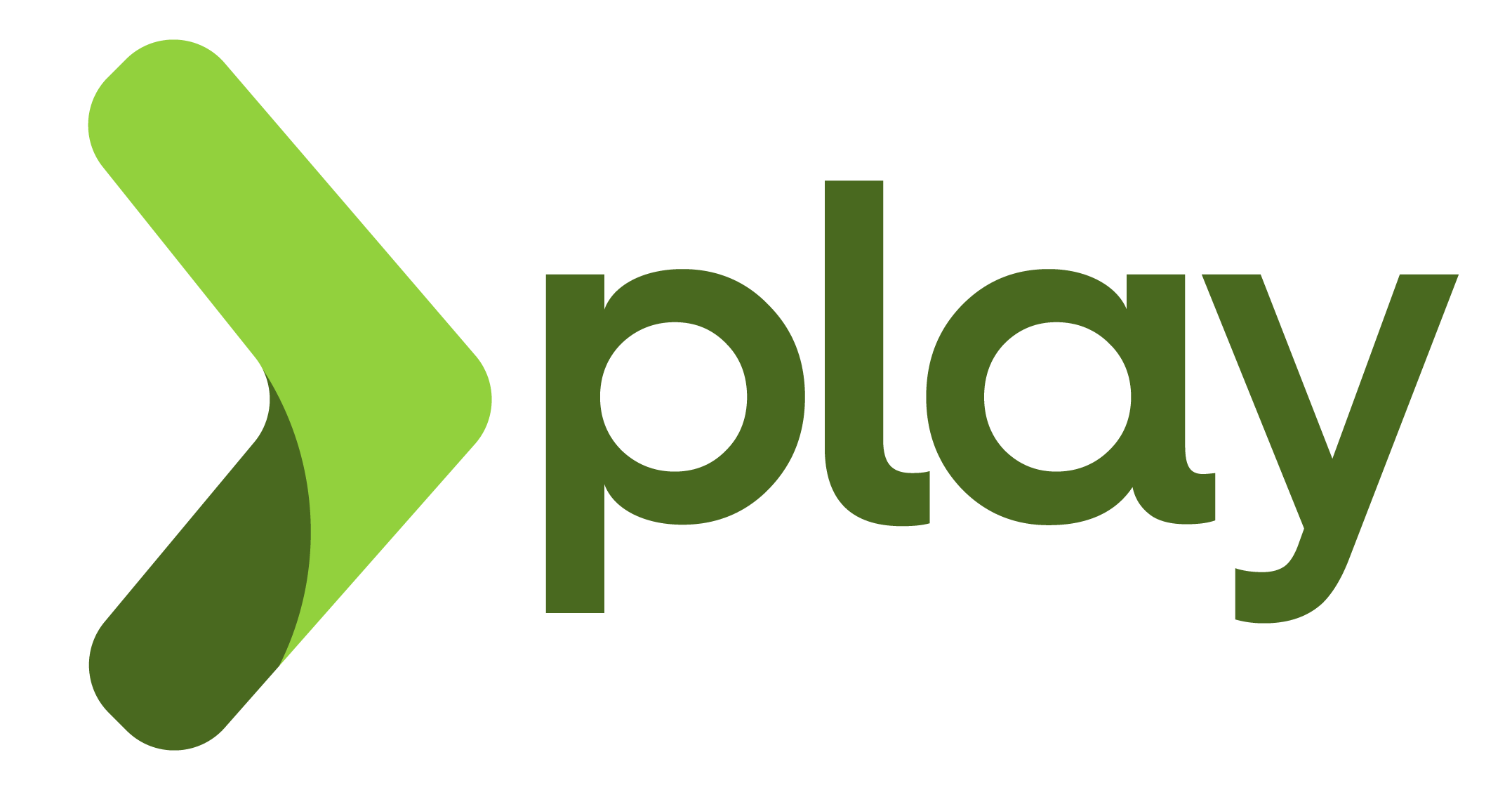 CÁCH CHƠI
Em hãy lật các mảnh ghép bằng cách trả lời đúng các câu hỏi tương ứng với mỗi mảnh ghép để đoán xem chủ đề phía sau mảnh ghép: nói về điều gì ?
Có 4 mảnh ghép ứng với 4 câu hỏi.
Mỗi câu hỏi có thời gian suy nghĩ là 10 giây.
Trả lời đúng mỗi câu hỏi được mở 1 mảnh ghép và được nhận một phần quà.
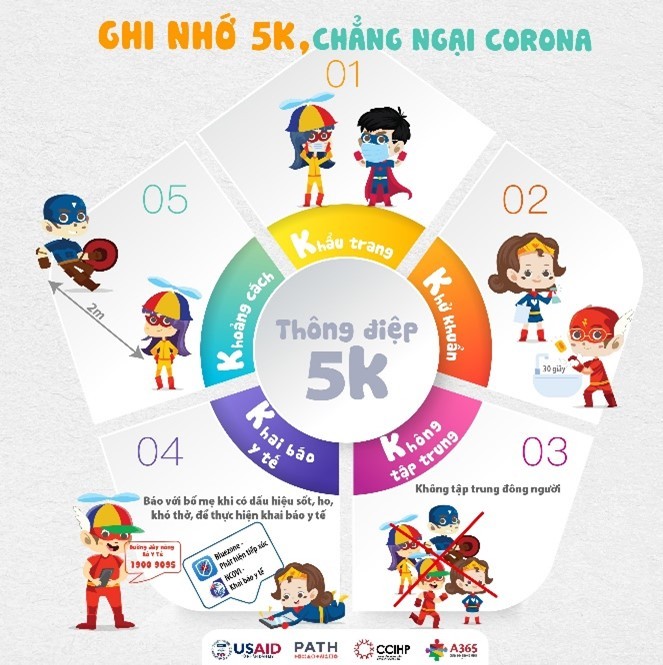 2
1
?
1
2
3
4
3
4
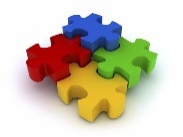 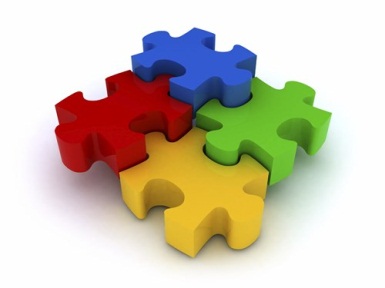 Câu 1: Liệt kê và tính tổng tất cả các số nguyên thỏa mãn
Các số nguyên x là -5; -4; -3; -2; -1; 0; 1; 2; 3
Tổng các số nguyên x là: -9
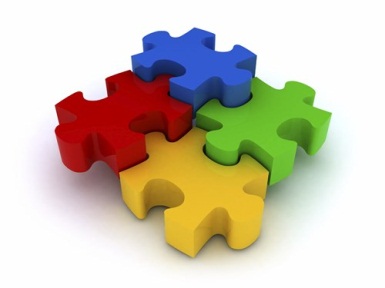 Câu 2: Tìm các bội của 6 lớn hơn -19 và nhỏ hơn 19
Các bội của 6 lớn hơn -19 và nhỏ hơn 19 là:
-18; -12;-6;0;6;12;18
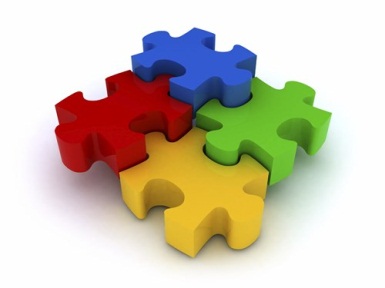 Câu 2: Tìm các bội của 6 lớn hơn -19 và nhỏ hơn 19
Các bội của 6 lớn hơn -19 và nhỏ hơn 19 là:
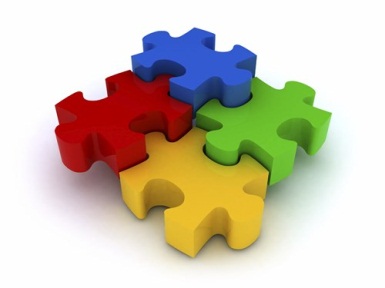 Câu 3: Tính
Câu 3: Tính
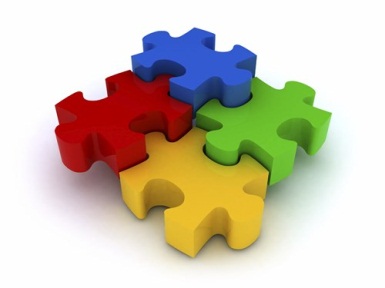 Câu 4: Pythagoras sinh ra vào khoảng 582 trước Công nguyên. Isaac Newton sinh năm 1643 Công nguyên. Họ sinh ra cách nhau bao nhiêu năm?
Họ sinh ra cách nhau số năm là:
HƯỚNG DẪN VỀ NHÀ
- Đọc lại toàn bộ nội dung bài đã học.
- Xem trước chủ đề 1 “Đầu tư kinh doanh”.
- Bài tập bổ sung:
1. Tìm số nguyên x, sao cho:
chia hết cho
là ước của
24